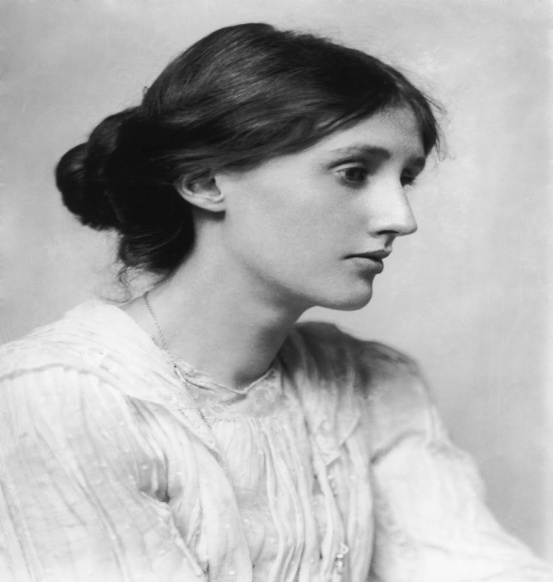 Feminism
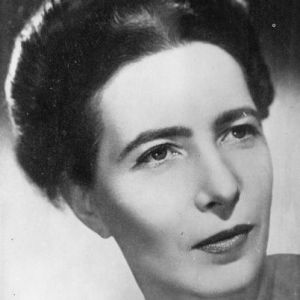 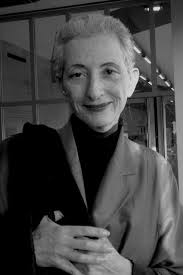 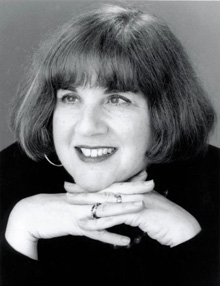 Patriarchal vision that has been established in the literary Canon:
“Plato  thanks the gods for two  blessings:  that he had not been  born a slave and  that he had not been born a woman.”
				Plato (c. 427-c.  347 b.c.e.)
	“The male is by nature superior, and the female inferior; and the one rules and the other is ruled. Woman  "is matter, waiting to be formed  by the active male principle....Man consequently plays a major part in reproduction; the woman is merely the passive incubator of his seed.”
				    Aristotle (384-322 b. c. e.)
“Nature intended women  to be our slaves.. . They are our property.. ..  What a mad idea to demand equality for women!”
			Napoleon Bonaparte  (1769-1821)

“Jane Austen is entirely impossible to read. It seems a great pity that they allowed her to die a natural death.”
					Mark Twain (1835-1910)

“Educating a woman is like pouring honey over a fine Swiss watch. It stops working.”
				Kurt Vonnegut, Jr.  (1922—)
Feminist literary criticism challenges such patriarchal statements  with  their accompanying  male-dominated, philosophical assumptions  and  such gender-biased  criticism.  Feminist criticism argues  that literature should be free from such biases because of race, class, or gender, and provides a variety of theoretical frameworks and approaches to interpretation that values each member of society.
Historical  development
According to feminist criticism, the roots of prejudice against women has long been embeded in Western culture. The Ancient Greek, for instance, declare the male to be the superior and the female inferior.

Some scholars believe that the first major work of feminist criticism challenging male voices  was  that authored by Christine  de Pisan  in  the fourteenth  century, Epistre au Dieu D'amours (1399).  In this work, Pisan critiques Jean de Meun's biased representation of the nature of woman in his text  Roman  de La Rose. In another work, La Citedes Dames(1405), Pisan declares that God created men and women as equal beings.
But it was not until the late 1700s that voice arose in opposition to patriarchal  beliefs  and  statements.

The first major published work that acknowledges an awareness  of women's struggles  for equal rights is regarded as A Vindication of the Rights of Women(1792) authored by Mary Wollstonecraft  (1759-1797) through which she asserts that women should define for themselves what it means to be a “woman”.
It was  not until  the  Progressive Era  of the  early  1900s,  however,  that major  concerns  of feminist  criticism  took  root.  During  this  time, women gained the right to vote and became prominent activists in the social issues of the day, such as health  care, education, politics, and  literature, but equality with men in these arenas still remained outside their grasp.
During this period prominent women writers appeared with their works dealing with the perception of “woman” in the society. Virginia Woolf’s A Room of One’s Own (1929) vividly portrays the unequal treatment given to women seeking education and alternatives to marriage and motherhood; and Simone de Beauvoir’s The Second Sex (1949), has an important section on the portrayal of women in the novels of D.H. Lawrence; Kate Millett’s Sexual Politics (1969) points out that gender is  constructed by society.
Virginia woolf
“A WOMAN MUST HAVE MONEY AND A ROOM OF HER OWN IF SHE IS TO WRITE FICTION.”

In 1919, the British scholar and teacher Virginia Woolf (1882-1941) developed and enlarged Mary Wollstonecraft's ideas, laying the foundation for present-day feminist criticism in her seminal work A Room of One's Own(1929).
 Women,  Woolf declares, must reject  the  social construct of female­ness and  establish and  define  for themselves  their  own identity.  To  do  so, they must challenge the prevailing, false cultural notions about their gender identity and  develop a  female discourse that will  accurately portray their relationship "to the world of reality and not to the world of men."
Societal and world calamities such as the Great Depression of the 1930s and World War II in the 1940s, however,  changed  the focus  of humankind's  attention and  delayed the advancement of these feminist ideals.
Simone de beauvoir
«ONE IS NOT BORN A WOMAN,BUT RATHER BECOMES ONE»
 
After World War II and the 1949 publication of The Second Sex by the French writer Simone de Beauvoir  (1908-1986),  feminist concerns  once again sur­faced.
Like Woolf before her, Beauvoir believes that men define what it means to be human, including what it means to be female. Since the  female  is  not male,  Beauvoir maintains,  she becomes the Other, an object whose existence is defined and interpreted by the dominant male.
Beauvoir believes that women must break  the bonds  of their patriarchal society and  define themselves if they wish to become  a  significant  human being in their own right, and they must defy male classification as the Other. 
Beauvoir insists that women must see themselves as autonomous beings. Women, she maintains, must reject the societal construct that men are the sub­ject or the absolute and women are  the Other.
Kate millett
With Millett's publication of  Sexual Politics in 1969, a new wave of feminism begins. Millett is one of the first to challenge the ideological characteristics of both the male and  the female. 
She argues  that a female is born, but a woman is created. In other words, one's sex is determined at  birth,  but  one's  gender  is  a  social  construct  created  by  cultural  norms.
Boys,  for example, should be aggressive, self- assertive, and domineering, but girls should be passive, meek, and humble. Such cultural expectations are transmitted through media, including television, movies, songs, and literature. Conforming to these prescribed sex roles dictated by society is what Millett calls sexual politics, or the operations of power rela­tions in society.
FEMINISM IN THE 1960s, 1970s AND 1980s

The feminist literary criticism of today is the direct product of the “women’s movement” of 1960s. It realized the significance of the images of women depicted by literature, and saw it as vital to combat them and question their authority and coherence.
In  1963,  two  works  help  bring  feminist  concerns  into  the  public  arena: American  Women, edited by Frances Bagley Kaplan and Margaret Mead, and The Feminine Mystique by Betty Freidan. American  Women details the great inequality between men and women in the workplace, education, and society as a whole.Whereas, Friedan articulated and helped popularize two central questions of feminist criticism that soon became popular:  "A woman has got to be able to say, and not feel guilty,  'Who am I, and  What do I want out of life?'
Feminists pointed out, for instance, that in 19th century fiction very few women work for a living, unless they are driven to it by dire necessity. Instead, the focus of interest is  on the heroine’s choice of marriage partner, which will decide her ultimate social position and exclusively determine her happiness and fulfilment in life, or her lack of these.
During this time and throughout the 1970s, feminist theorists and critics began to  examine the traditional literary canon,  discovering copious exam­ples  of  male  dominance  and  prejudice  that  supported  Beauvoir's  and Millett's assertion that males consider the female "the Other."
Stereotypes of women abounded in  the canon:  Women were sex maniacs, goddesses  of beauty,  mindless  entities,  or old  spinsters. Similarly, the roles of female, fictionalized characters were often  limited  to minor characters  whose  chief traits  reinforced  the male's stereotypical image of women. Female theorists, critics, and scholars such as Woolf and de Beauvoir were simply ignored, their writings seldom, if ever, referred to by the male crafters of the literary canon.
Thus, in feminist criticism in the 1970s the major effort went into exposing what might be called the mechanism of patriarchy, that is, the cultural ‘mind-set’ in men and women which perpetuated sexual inequality. Critical attention was given to books by male writers in which influential or typical images of women were constructed.
Elaine showalter
A leading voice of feminist criticism throughout the late 1970s and through the next several decades is that of Elaine Showalter. In her text A Literature of Their Own(1977), Showalter chronicles three historical phases of female writing: the “feminine phase” (1840-1880), the “feminist phase” (1880-1920), and the “female phase” (1970-present).
Feminine phase (1840-1880)
Writers such as Charlotte Bronte, George Eliot,  and  George Sand  accepted  the prevailing social con­structs that defined  women. Accordingly,  these authors wrote under male pseudonyms so that their works, like their male counterparts, would first be published and then recognized for their intellectual and artistic achievements.
Feminist phase (1880-1920)
During the "feminist"  or second phase, female writers helped dramatize the plight of the "slighted" woman, depicting the harsh and often cruel treatment of female characters at the hands of their more powerful male creations.
Female phase (1920-present)
In the third or  "female"  phase,  female writers reject both  the feminine social con­structs prominent  during  the  "feminine"  phase and  the secondary or minor position of female characters that dominated the "feminist" phase.
Showalter observes  that feminist theorists and critics now concerned  themselves with developing a peculiarly female understanding of the female experience in art, including a feminine analysis of literary forms and  techniques. Such a task necessarily includes the uncovering of misogyny in texts, a  term Showalter uses to describe the male hatred of women.
In her influential essay "Toward a Feminist Poetics"  (1997), Showalter asserts that feminist theorists must "construct a female framework for analy­sis  of women's  literature  to  develop  new  models  based  on  the  study  of female experience, rather than to adapt to male models and theories," a pro­cess she names gynocriticism.
Gynocriticism provides critics with  four models  that address  the nature of women's writing:  the biological,  the lin­guistic, the psychoanalytic, and the cultural.
The biological model emphasizes how the female body marks itself upon a text by providing a host of literary images along with a personal,  intimate  tone.
The linguistic  model addresses  the need  for  a  female  discourse,  investigating  the  differences  between  how women and  men  use  language.
The  psychoanalytic model analyzes  the  female psyche and  demonstrates how such an analysis affects the writing process, emphasizing the flux and fluidity of female writ­ing  as  opposed  to  male  writing's  rigidity  and  structure.

The  last  of Showalter's  models/the  cultural model, investigates  how society  shapes women's goals, responses, and points of view.
In the 1980s, feminism became much more eclectic drawing upon the findings and approaches of other kinds of criticism- Marxism, structuralism, linguistics, so on.
		It switched its focus from attacking male versions of the world to  exploring the nature of female world and outlook and reconstruction the lost  or suppressed records of female experience.
		Attention was switched to the need to construct a new canon of women’s writing by rewriting the history of the novel and of poetry in such a way that neglected women writers were given new prominence.
In conclusion, Feminist  theorists  and  critics  want  to  correct erroneous  ways of  thinking.  Women,  they  declare,  are  individuals,  people  in  their  own right; they are not incomplete or inferior men. Despite how frequently litera­ture and society have  fictionalized  and  stereotyped  females as  angels, bar maids, bitches, whores, brainless  housewives, or old  maids, women  must define themselves and articulate their roles, values, aspirations, and place in society.
What Feminist Critics Do?
Rethink the canon, aiming at the rediscovery of texts written by women.
Revalue women’s experience.
Examine representations of women in literature by men and women.
Challange representations of women as ‘Other’, as ‘lack’, as part of ‘nature’.
Examine power relations which obtain in texts and in life, with a view to breaking them down, seeing  reading as a political act, and showing the extent of patriarchy.
Recognise the role of language in making what is social and constructed seem transparent and ‘natural’.
Raise the question of whether men and women are ‘essentially’ different because of biology, or are socially constructed as different.
Explore the question of whether there is a female language, an ecriture feminine, and whether this is also available to men.
Reread psychoanalysis to further explore the issue to female and male identity.
Question the popular notion of the death of the author, asking whether there are only ‘subject positions… constructed in disourse’, or whether, on the contrary, the experience is central.
Make clear the ideological base supposedly ‘neutral’ or ‘mainstream’ literary interpretations.
Questions for analysis
Is the author male or female?
 Is the text narrated by a male or female?
What types of roles do women have in the text?
 Are the female characters the protagonists or secondary and minor characters?
 Do any stereotypical characterizations of women appear?
What are the attitudes toward women held by the male characters?
What is the author's attitude toward women in society?
 How does the author's culture influence her or his attitude?
 Is feminine imagery used? If so, what is the significance of such imagery?
 Do  the  female  characters  speak  differently  than  the  male  characters?  In  your investigation, compare the frequency of speech for the male characters to the fre­quency of speech for  the female characters.
Shakespeare’s sonnet 144
Two loves I have of comfort and despair,Which like two spirits do suggest me still;The better angel is a man right fair, The worser spirit a woman colour'd ill. To win me soon to hell, my female evil Tempteth my better angel from my side, And would corrupt my saint to be a devil, Wooing his purity with her foul pride. And whether that my angel be turn'd fiend Suspect I may, but not directly tell; But being both from me, both to each friend,I guess one angel in another's hell: Yet this shall I ne'er know, but live in doubt,Till my bad angel fire my good one out.
Feminist criticism of “Shakespeare’s sonnet 144”
In Sonnet 144, which is the only sonnet bringing the young boy and the Dark Lady together in the sonnet sequence, he portrays the Dark Lady as “worser spirit”, “female evil” and “bad angel”. In this sense, the Dark Lady is “dark” in terms of not only her skin color but also her personality. For the lover/poet, she is a ‘wicked seductress’ that steals this beloved young man.
The sonnet explicitly shows that the lover/poet prefers the love and companionship of the young man to the love of the Dark Lady, thus, he blames the Dark Lady for the love affair between her and the fair young man. Within this context, like other sonnet heroines, it is the Dark Lady who is attributed to all evil traits. As is the case with Eve who leads Adam to fall from the heaven, the Dark Lady is responsible of all the troubles of the lover/poet taking the young boy to her hell with herself.
Feminist criticism of Bronte’s jane eyre
The detailed exploration of a strong female character's consciousness has made readers in recent decades consider Jane Eyre as an influential feminist text. The novel works both as the absorbing story of an individual woman's quest and as a narrative of the dilemmas that confront so many women. In Jane Eyre, Charlotte Brontë created a fully imagined character defined by her strength of will. Though Jane is nothing more than an impoverished governess, she can retort to her haughty employer Rochester: "Do you think, because I am poor, obscure, plain, and little, I am soulless and heartless?—You think wrong!" (p. 284).
As an adult, Jane faces the romantic prospects of a young woman lacking the social advantages of family, money, and beauty, and therefore especially vulnerable to the allure of admiration and security. By creating two suitors who exemplify opposing threats to Jane's selfhood, Brontë dramatizes Jane's internal struggles against competing temptations, and Jane's efforts to resist both St. John Rivers and Rochester. In Jane, Brontë gives us a character able to withstand St. John's missionary call to self-immolation in a marriage to serve humanity and Rochester's attempts to persuade her to indulge her sexual and romantic desires at the expense of her own moral code.
Jane Eyre was a representative work reflecting women’s call for equality which is explicitly revealed at the end of the novel. In this sense, Jane makes declaration to Rochester: "'I told you I am independent, sir, as well as rich: I am my own mistress'" (458). Her choice of words signals to Rochester (after his long search for a good mistress, in either sense of the word) that she is not his inferior. If she is her "own mistress," then she must be economically dependent on herself alone.Likewise, she marries Rochester when they are on equal terms with Jane’s gaining financial independence via inheritance and Rochester’s physical disabilities.